Science and Colors
We will do 3 Labs
After we learn the vocabulary

   1. Walking Water
    2. Milk Art
    3. Rainbow Lab
Walking Water
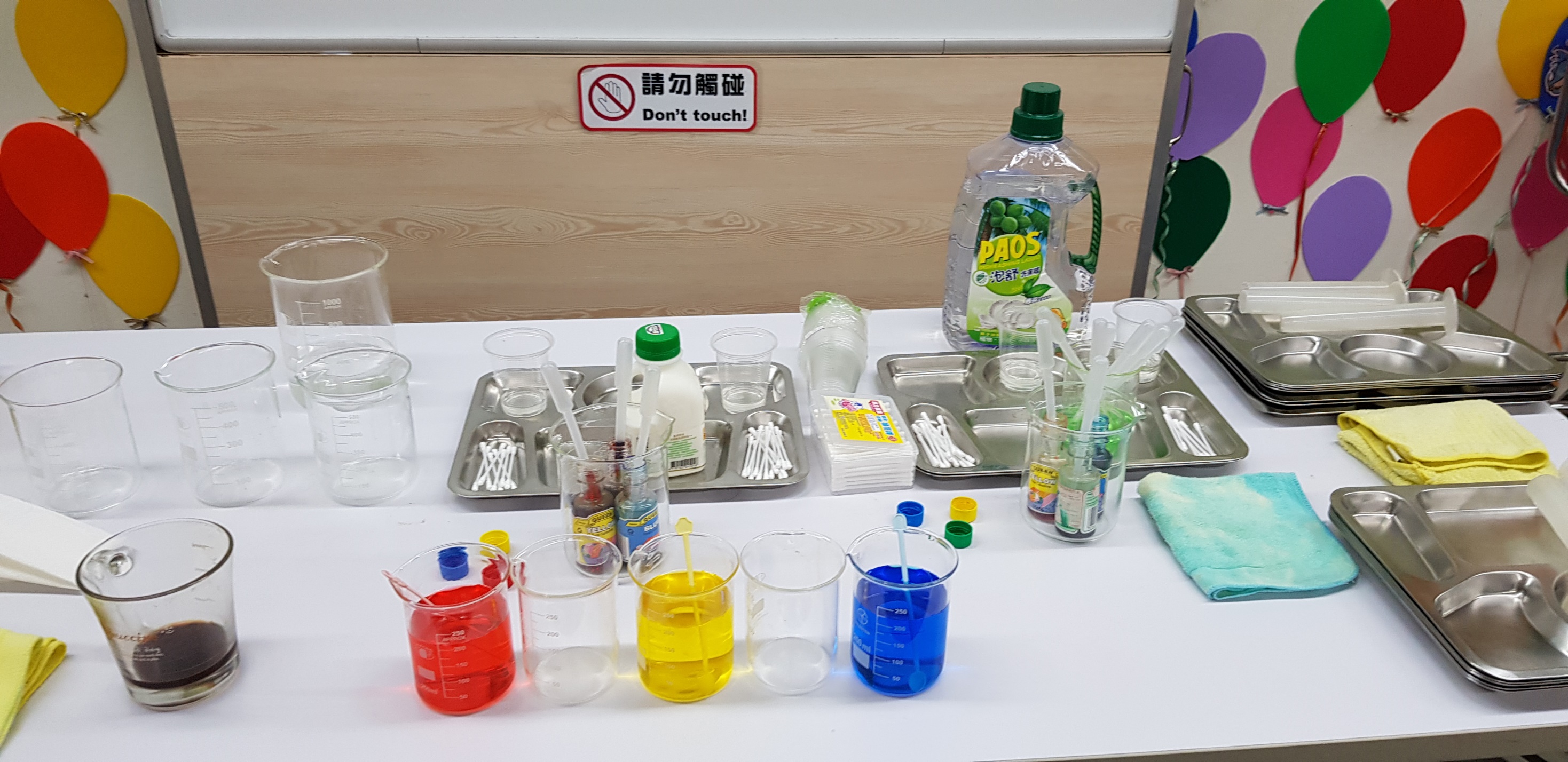 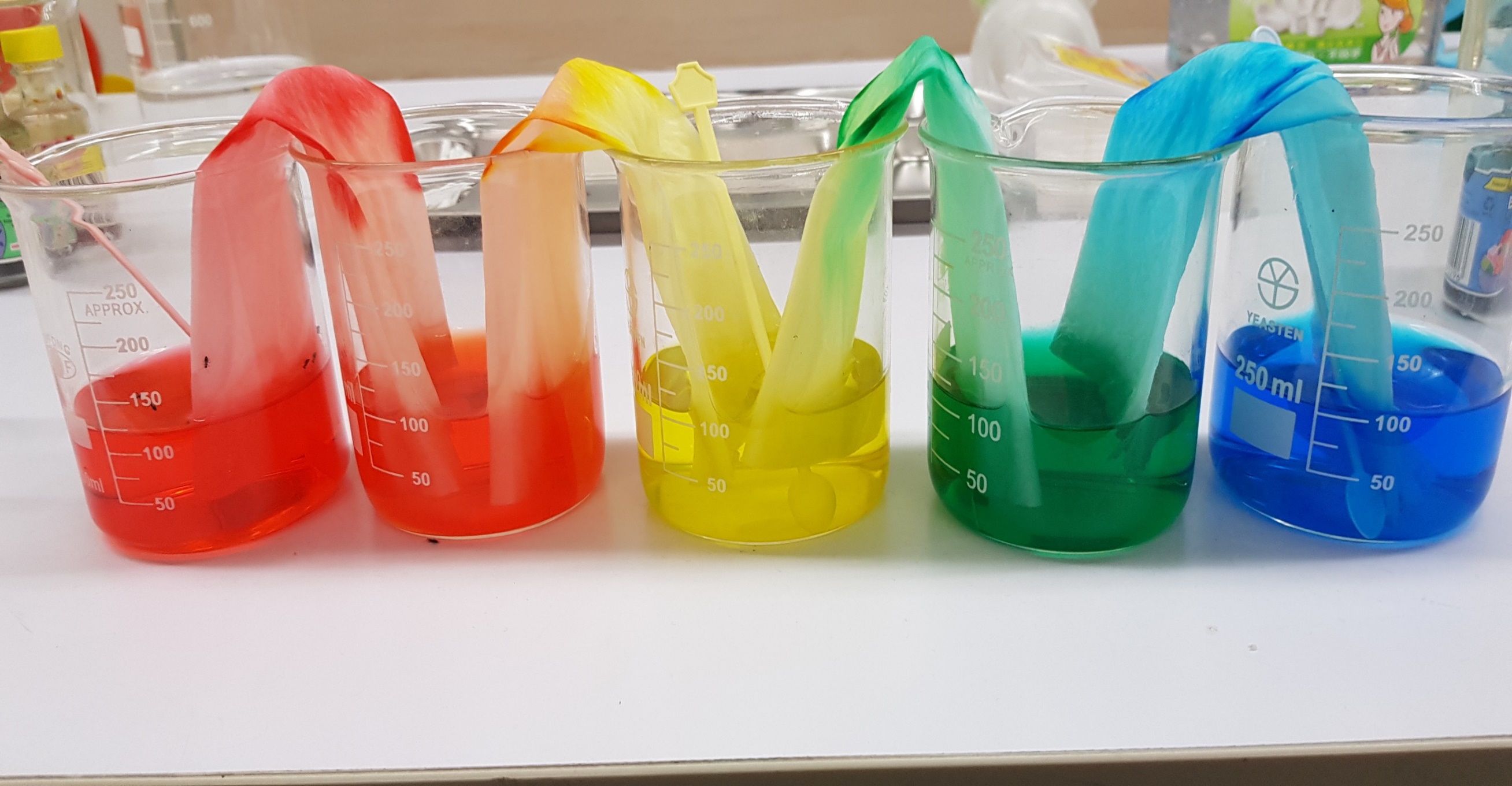 We will learn why this happens.

Capillary action

2. Gravity
Capillary Action 
is how tree roots feed the tree
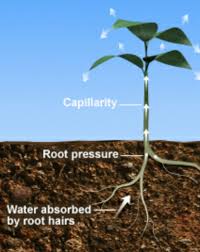 Gravity - The weight 
of the water will make it fall.
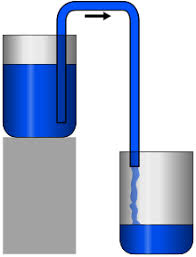 Milk Art
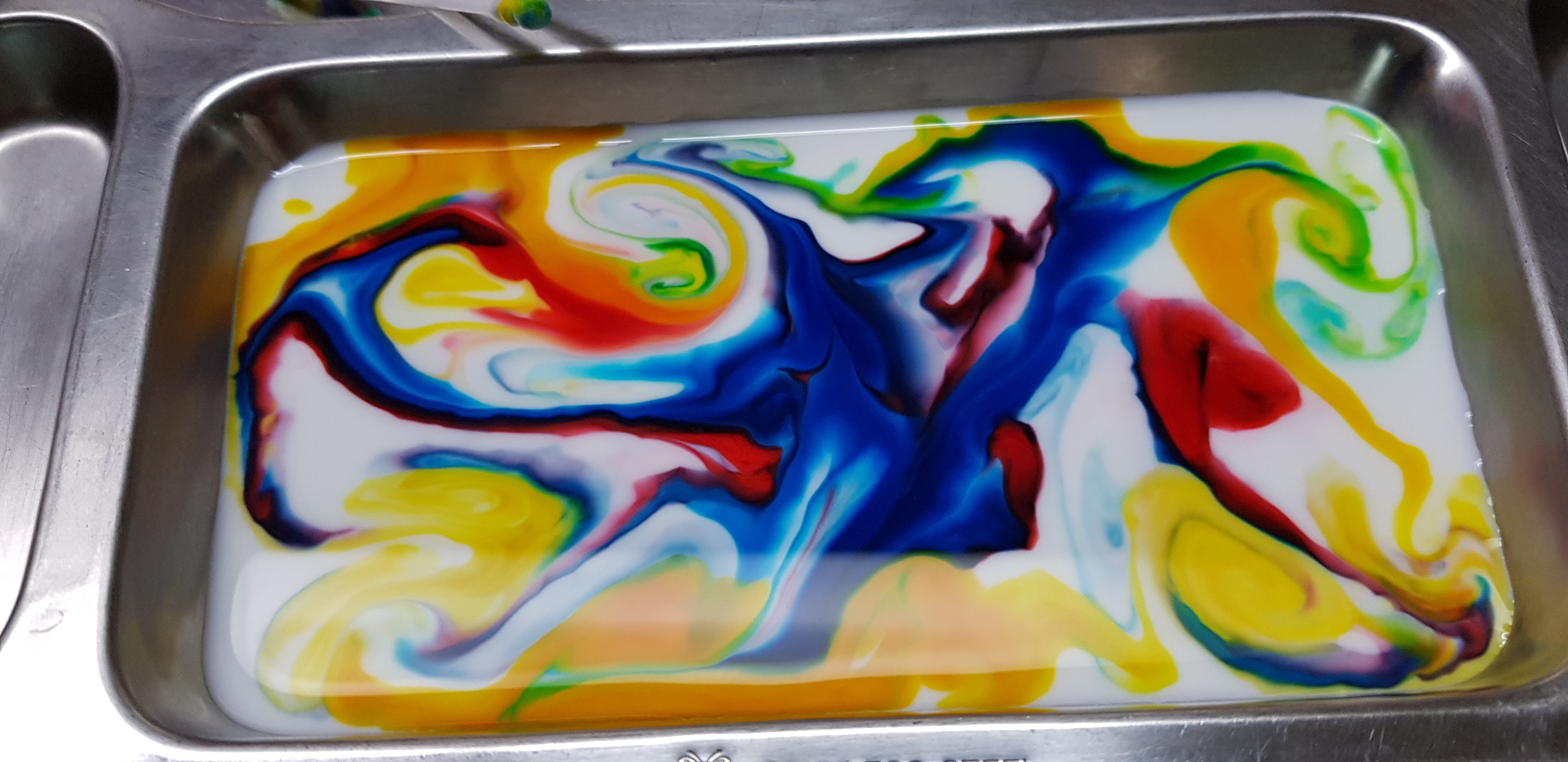 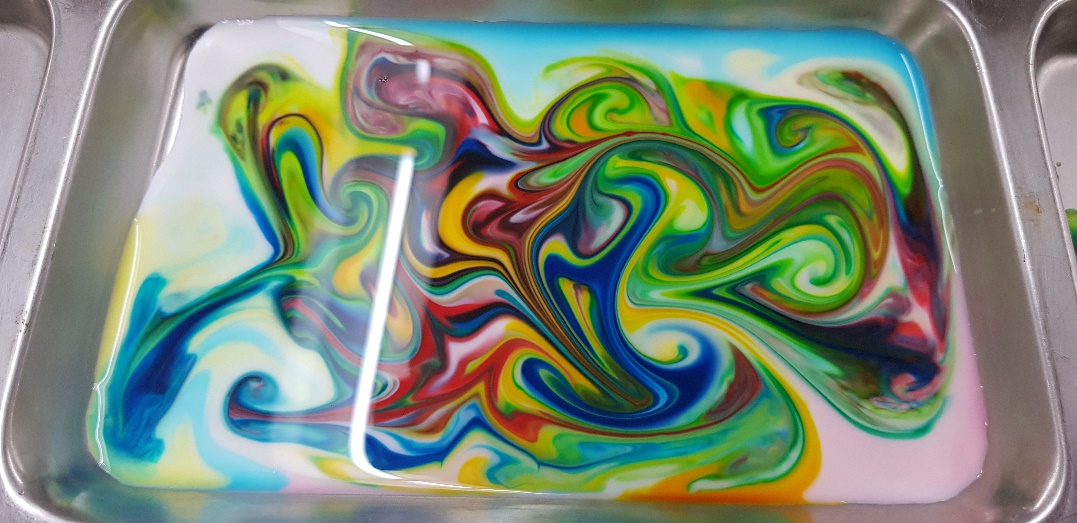 Put  a few drops of food color on the milk.

Not too much

You can add more later.
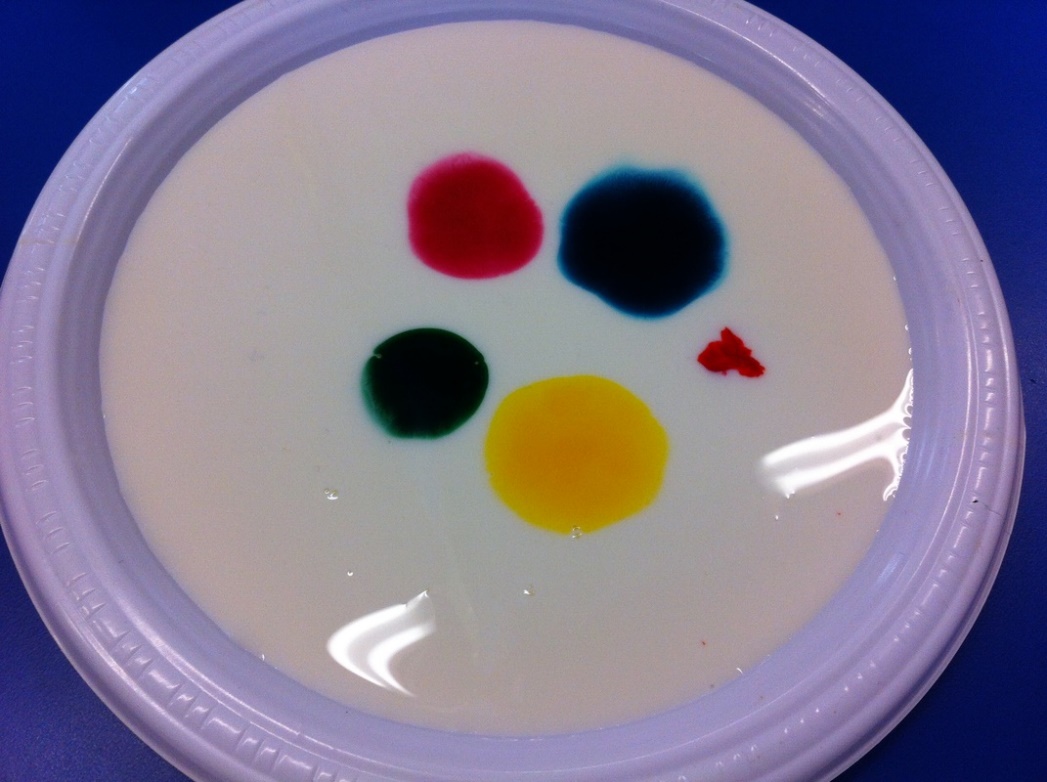 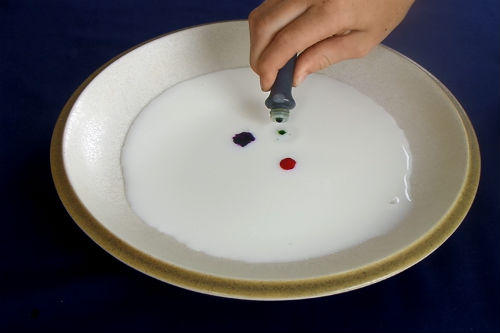 Pour 50 mL of milk onto the tray
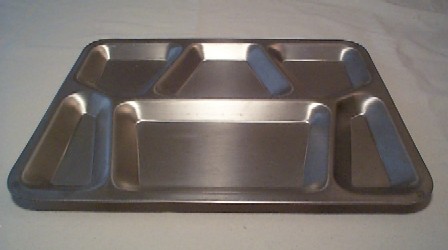 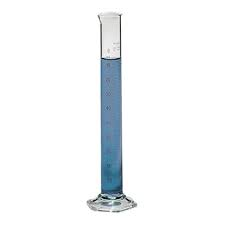 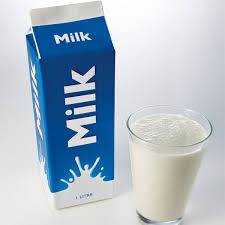 Rainbow Lab
Use science glassware to complete tasks in English
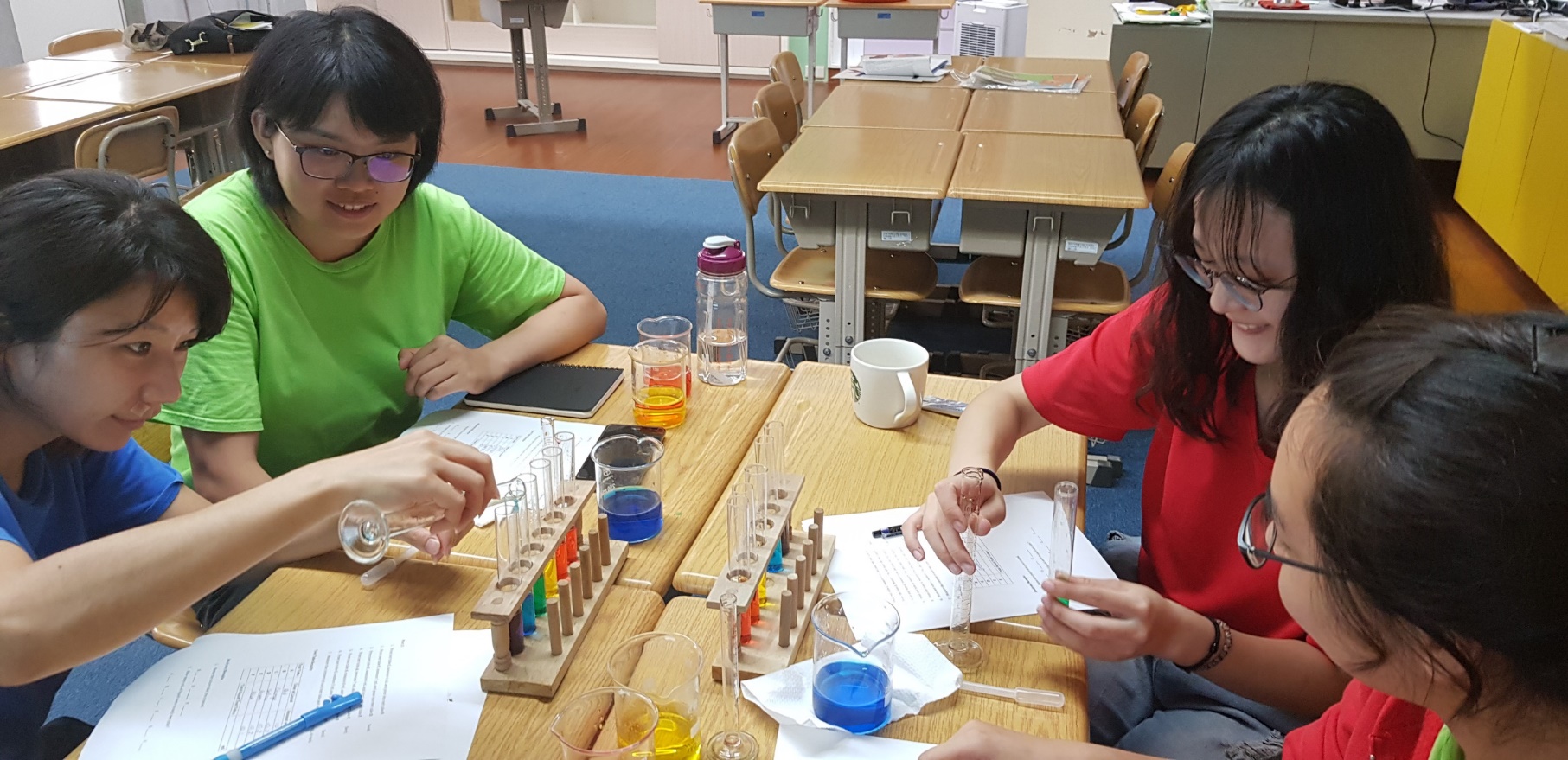 Now let’s learn vocabulary
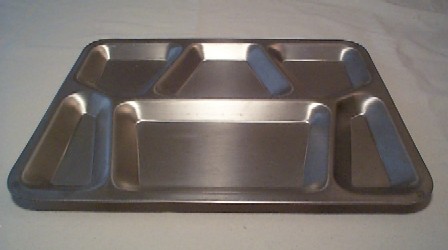 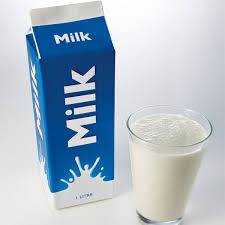 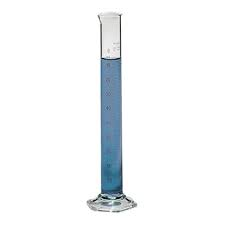 Graduated Cylinder
Tray
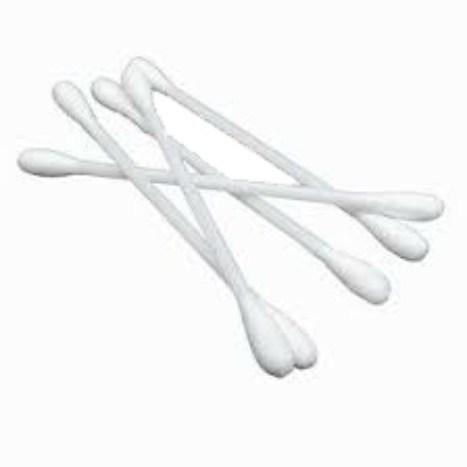 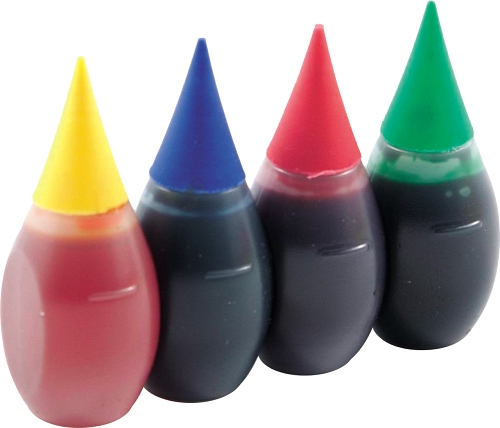 Food Color
Cotton Swabs
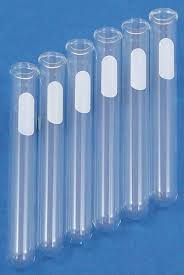 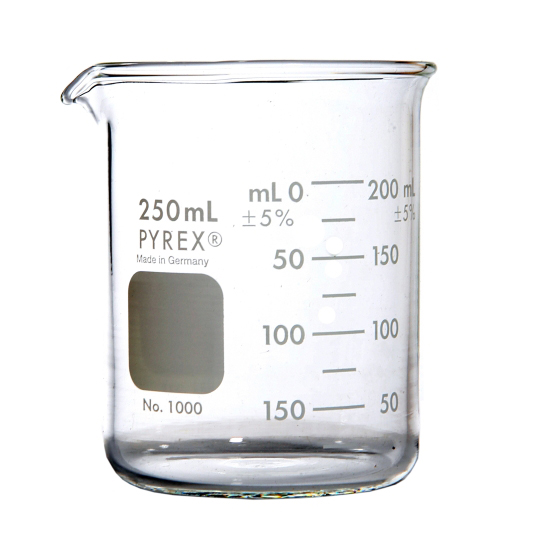 Beaker
Test Tubes
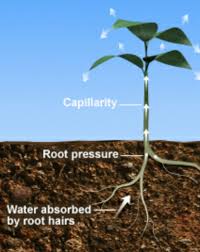 Capillary Action
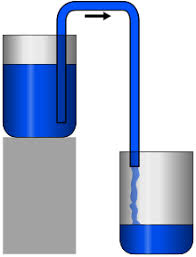 What causes 
the water to drop?
Gravity
Detergent
Soap
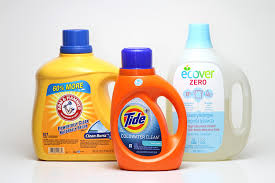 Now Let’s play a game!

Boys vs Girls vs Teacher John
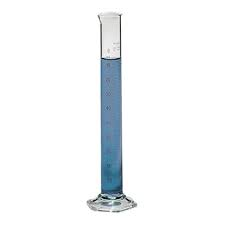 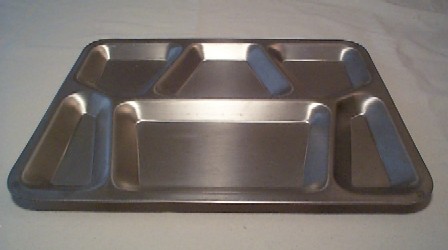 Graduated 
Cylinder
Tray
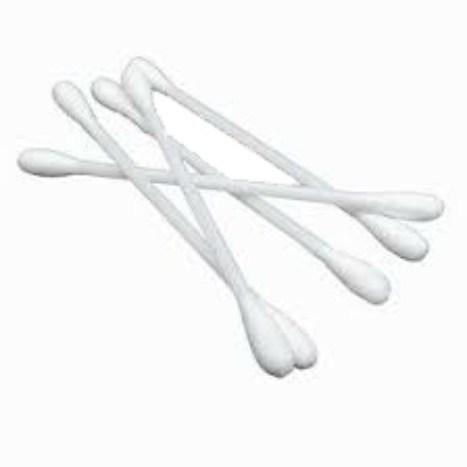 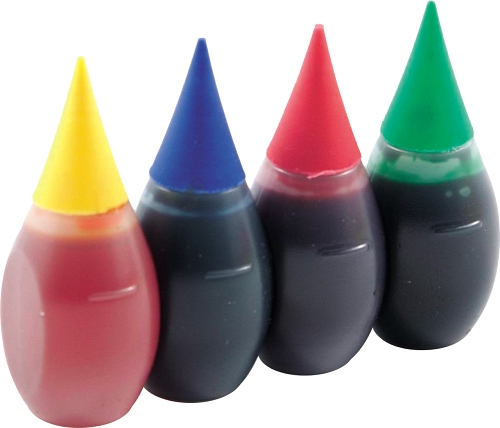 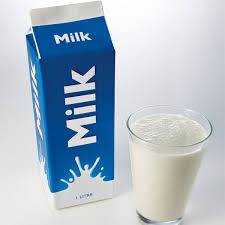 Cotton
Swabs
Milk
Food Color
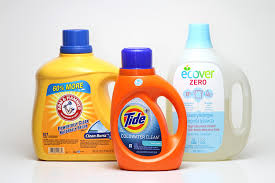 Detergent
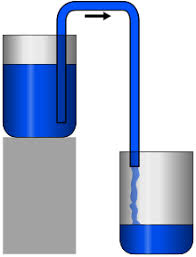 What causes 
the water to drop?
Gravity
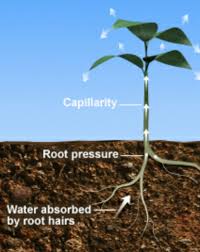 Capillary Action
Let’s see what you remember.
You may help each other
on the worksheet.